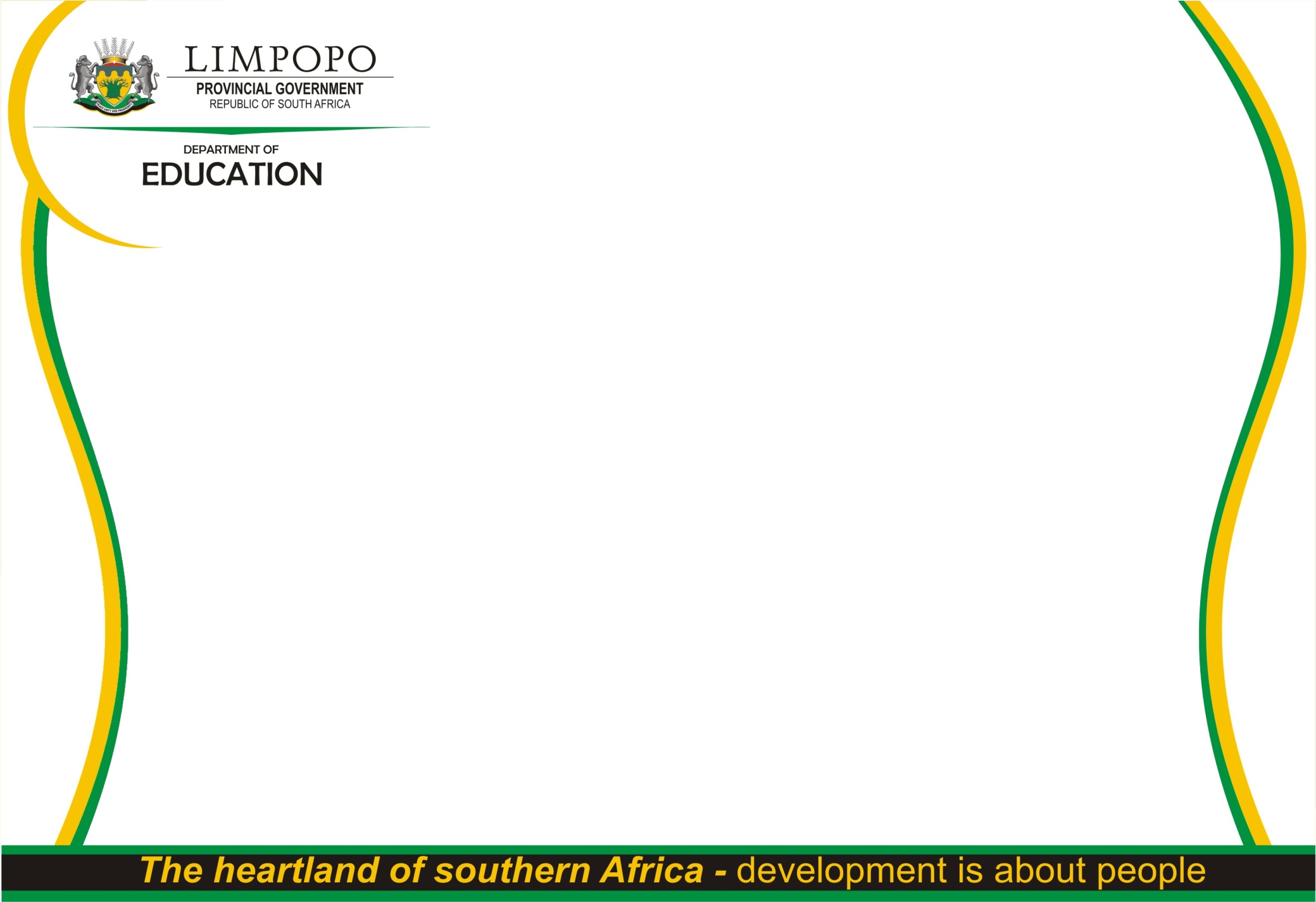 Briefing for The Portfolio Committee On COGTA 

Date: 15 March 2022
1
Background 
AG Observations and progress on addressing AG Observations 
Conclusion
2
3
The Auditor General (AG) conducted a special audit on Procurement of Covid-19 Essentials in two (2) Phases.
In the 1st Phase audit the Department did not have any findings or observations and  no recommendations were made by the AG.
The AG made two observations in the 2nd Phase audit as outlined hereof.
4
5
6
It is worth mentioning that the Department has put systems in place to implement recommendations of the AG on observations made during the special.
7
Thank you
8
The end
Thank you
9